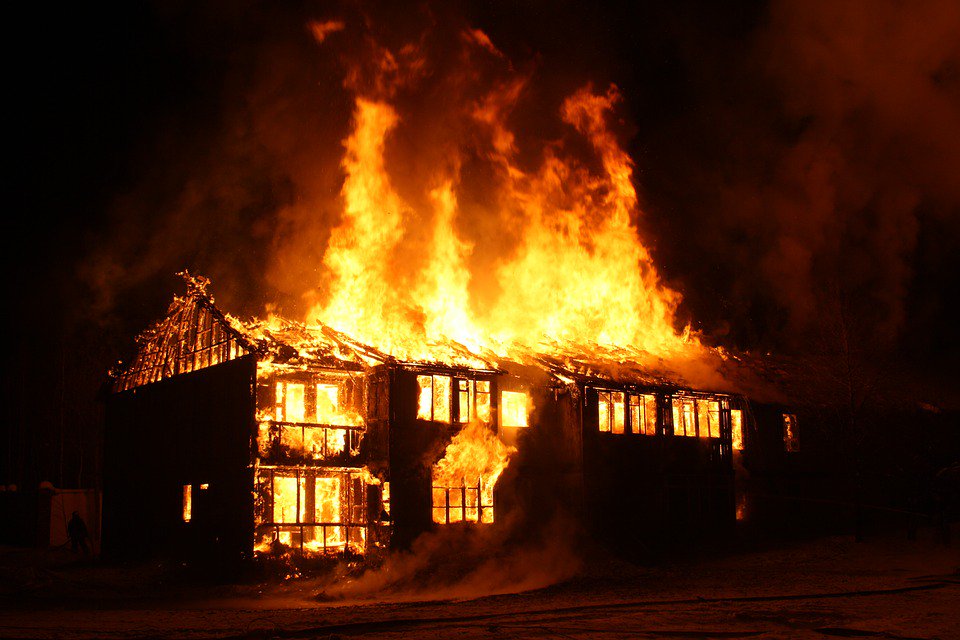 Burning Down the House
Show, Don’t Tell
It’s all about letting dinner burn.
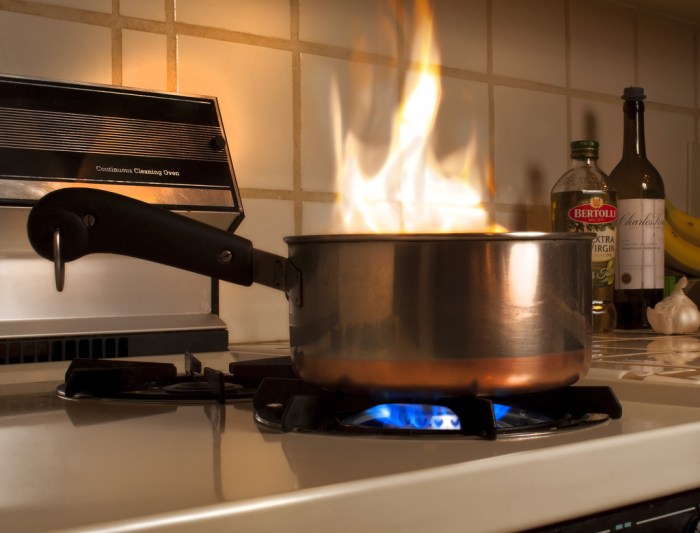 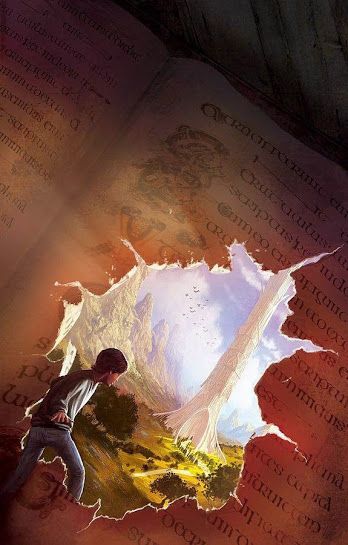 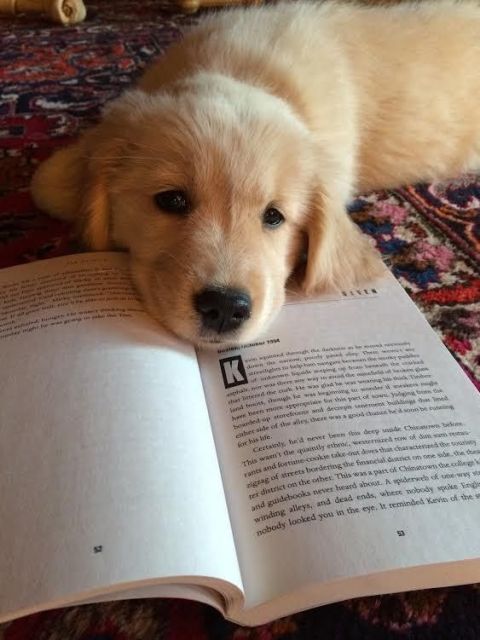 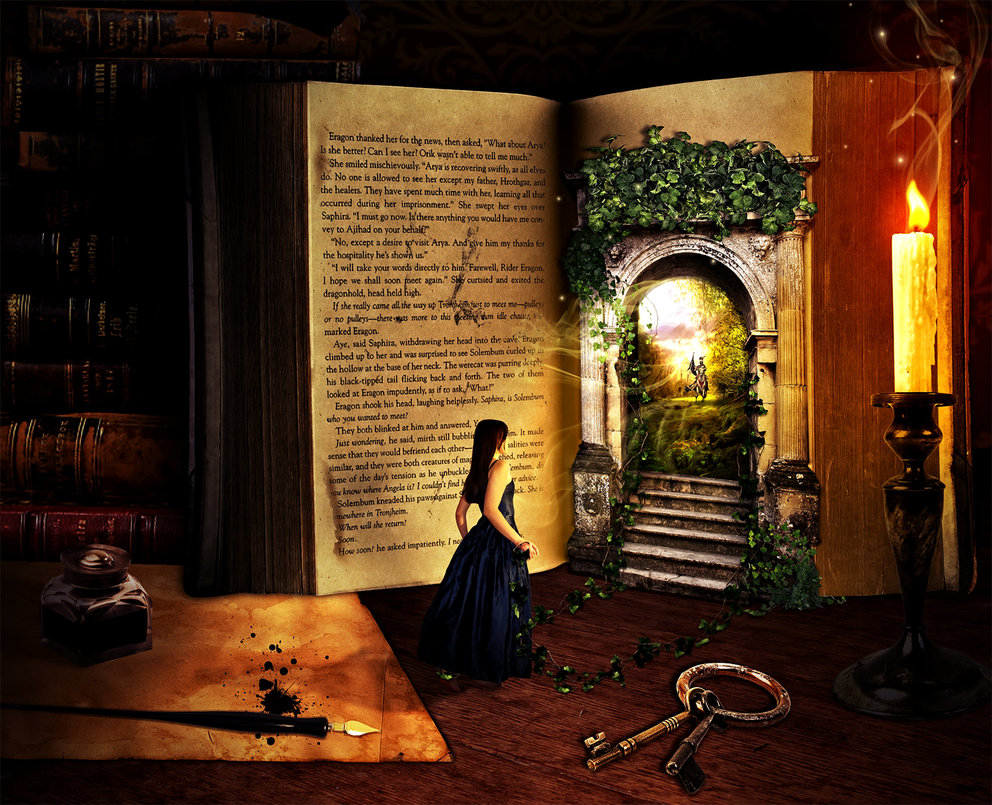 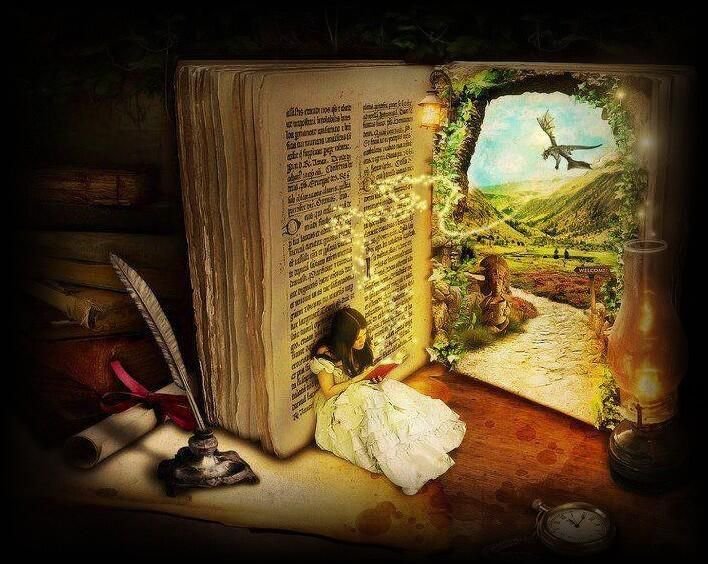 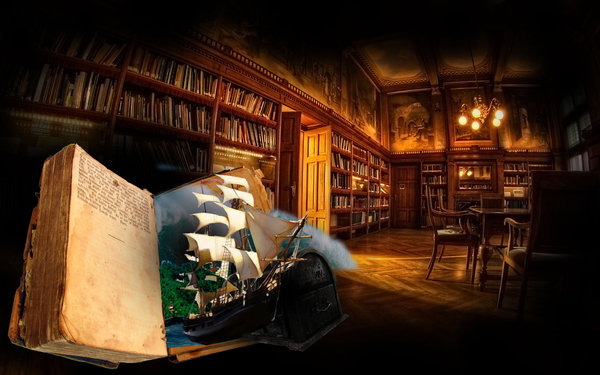 Show, Don’t Tell
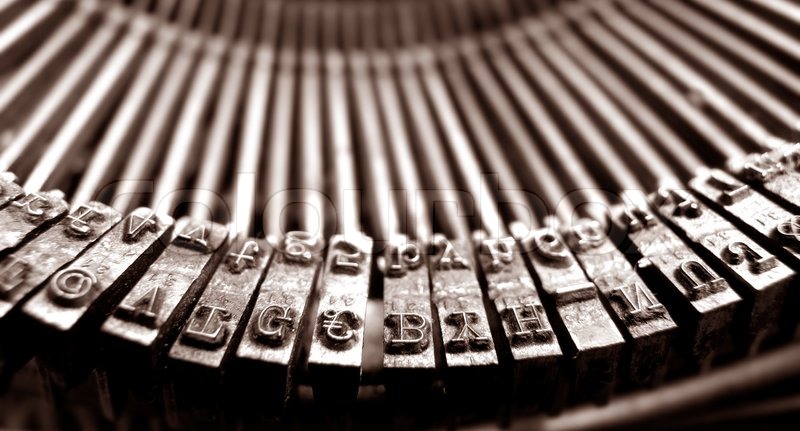 Show, Don’t Tell
What does that mean?
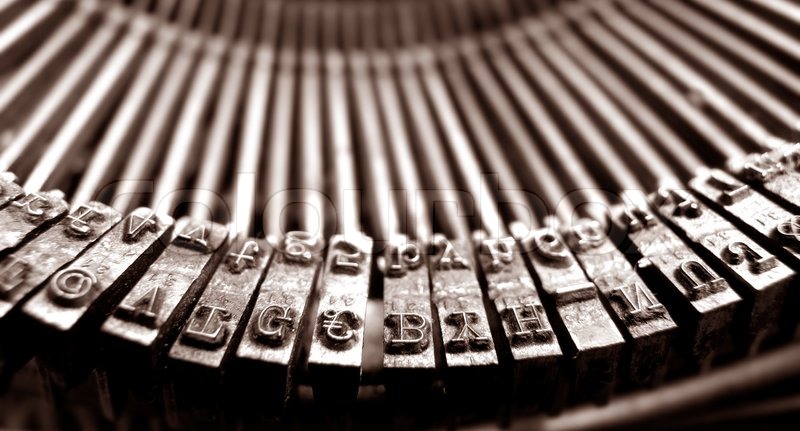 Show, Don’t Tell
What does that mean?
When you tell instead of show, you simply inform the reader of something. They don’t experience it.
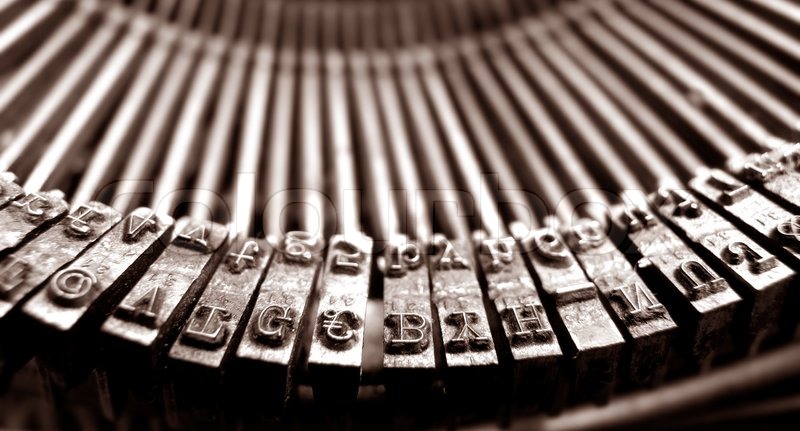 Show, Don’t Tell
What does that mean?
When you tell instead of show, you simply inform the reader of something. They don’t experience it.
Telling is boring.
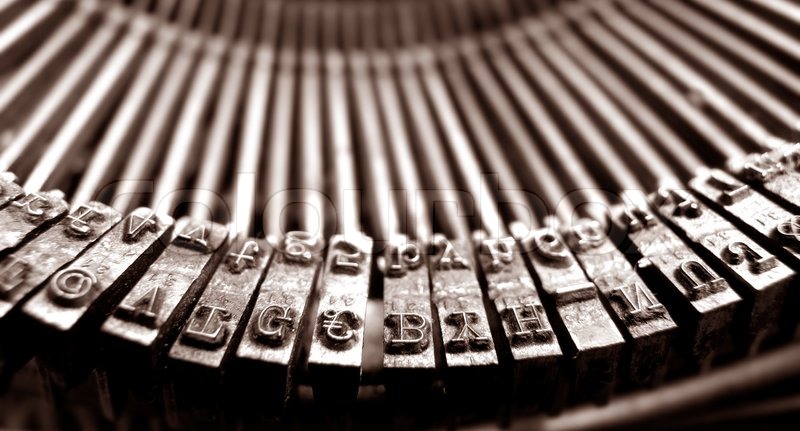 Show, Don’t Tell
What does that mean?
When you tell instead of show, you simply inform the reader of something. They don’t experience it.
Telling is boring.
Showing draws the reader in. The goal is to make them so involved in your story that they stay up too late; they forget to get off the bus; they let dinner burn.
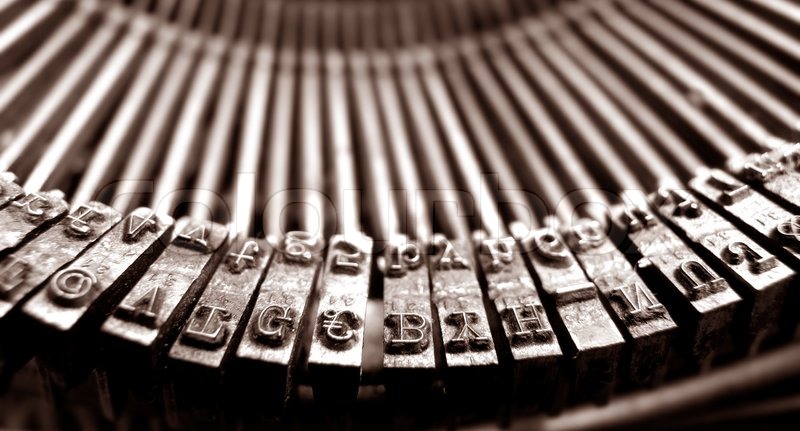 Anton Chekhov
Anton Chekhov
“Don’t tell me the moon is shining. Show me the glint of light on broken glass.”
Telling
The night was cold.
Showing
She’d known winters before, but never this far north and never this deep. Burrowed under furs as she was, she still felt her eyelashes freeze. There were crystals of ice on her face where her own breath had frozen solid.
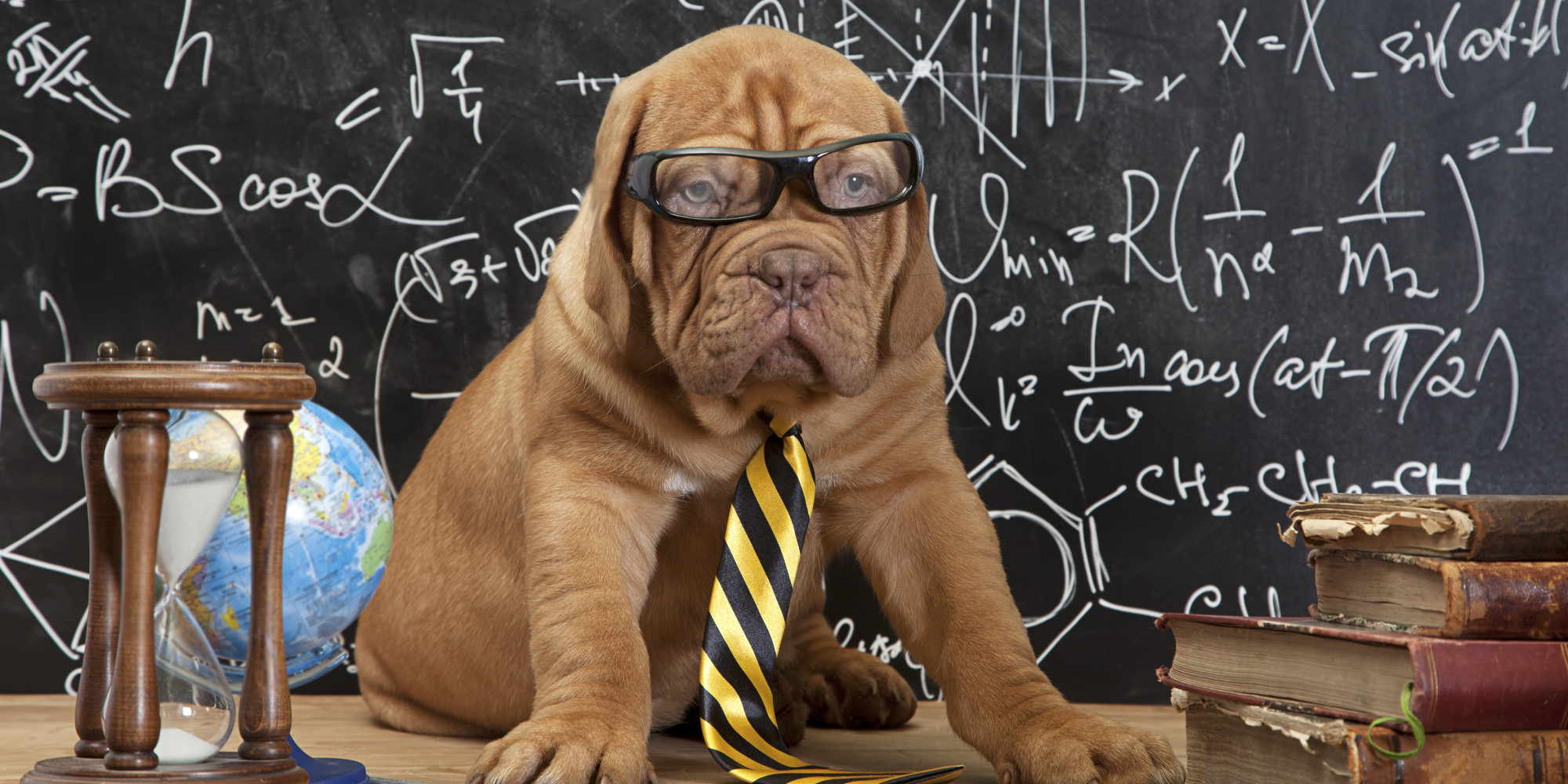 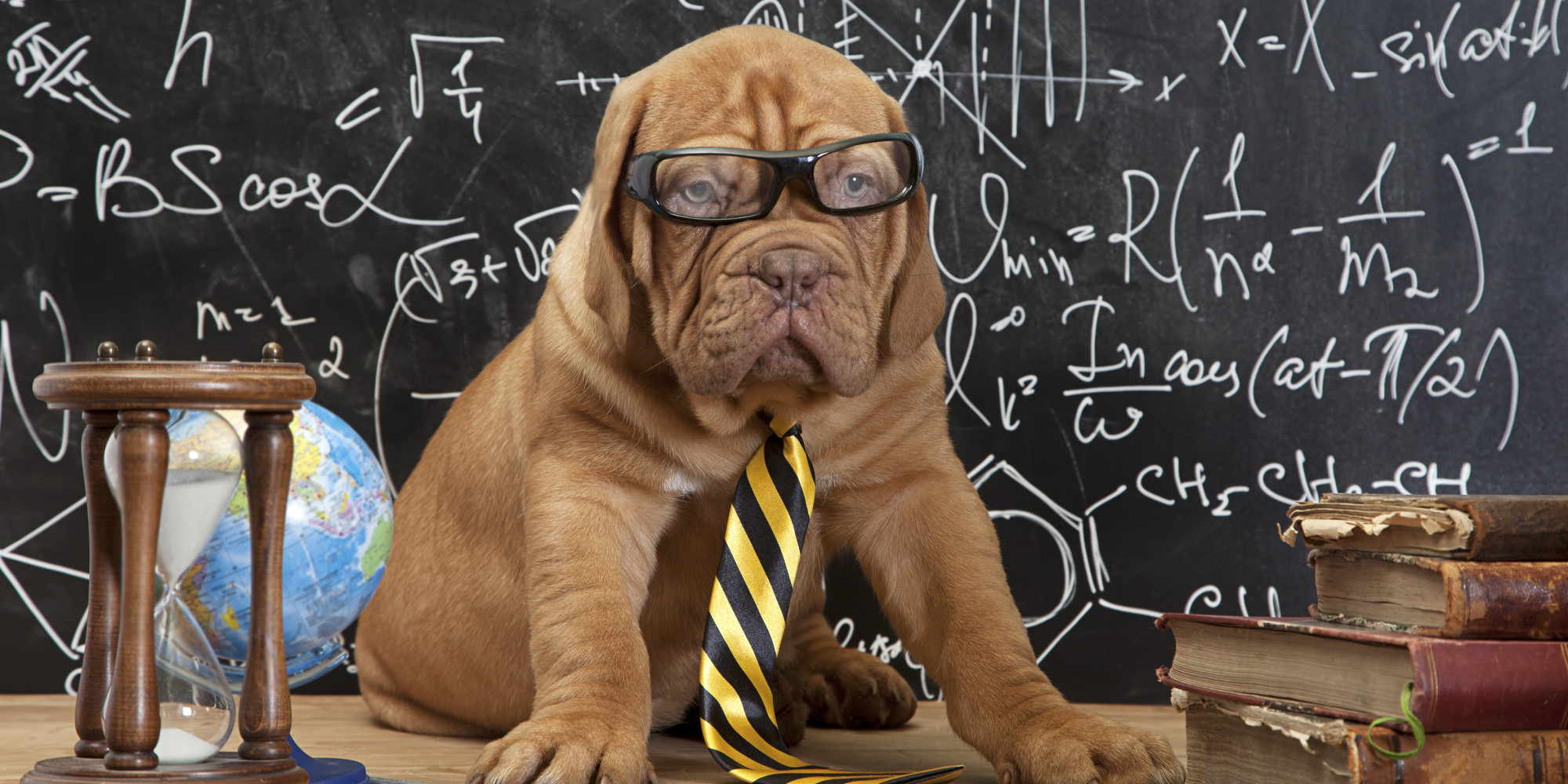 Tell
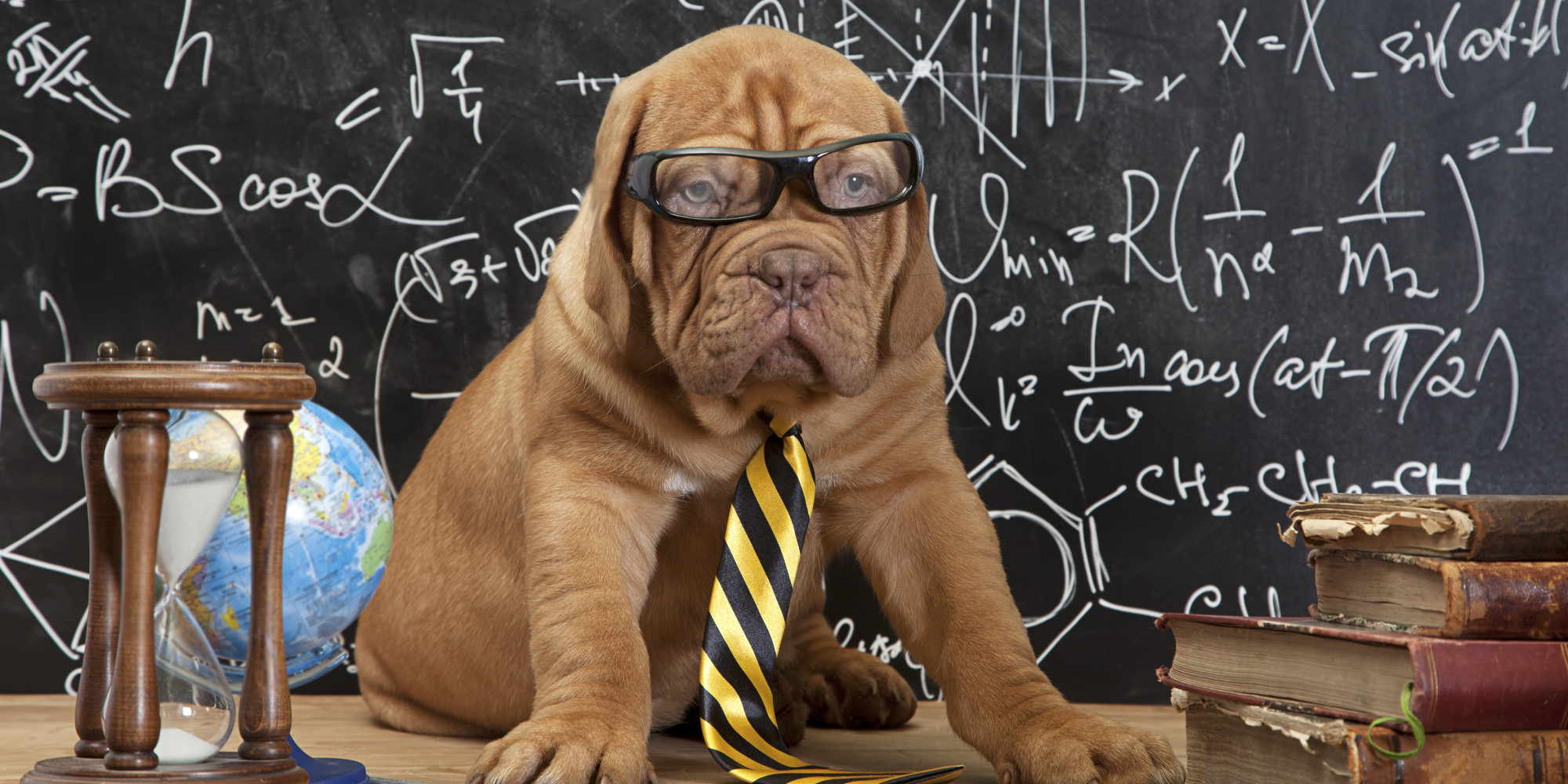 Tell
Factual
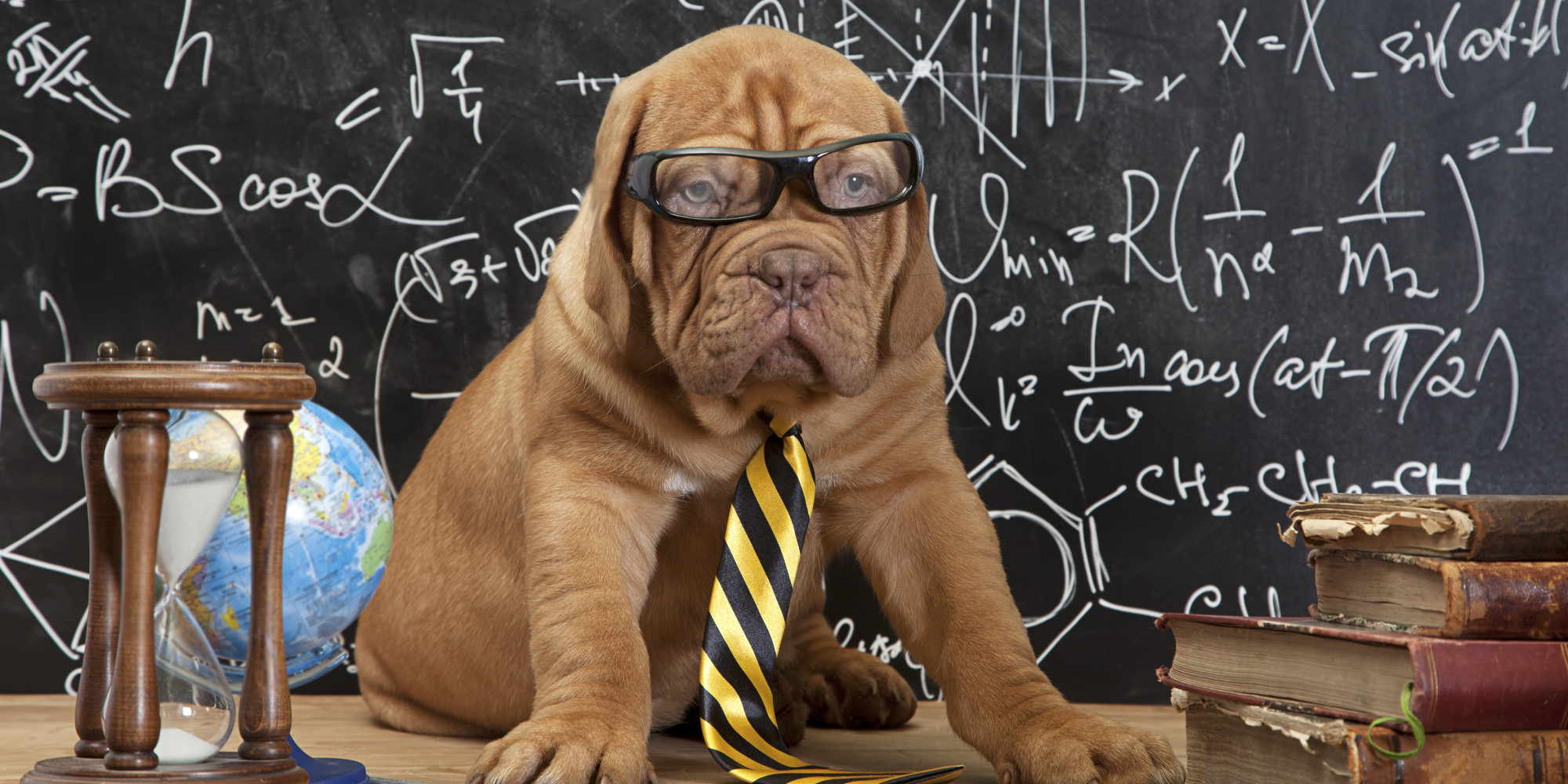 Tell
Factual
Brief
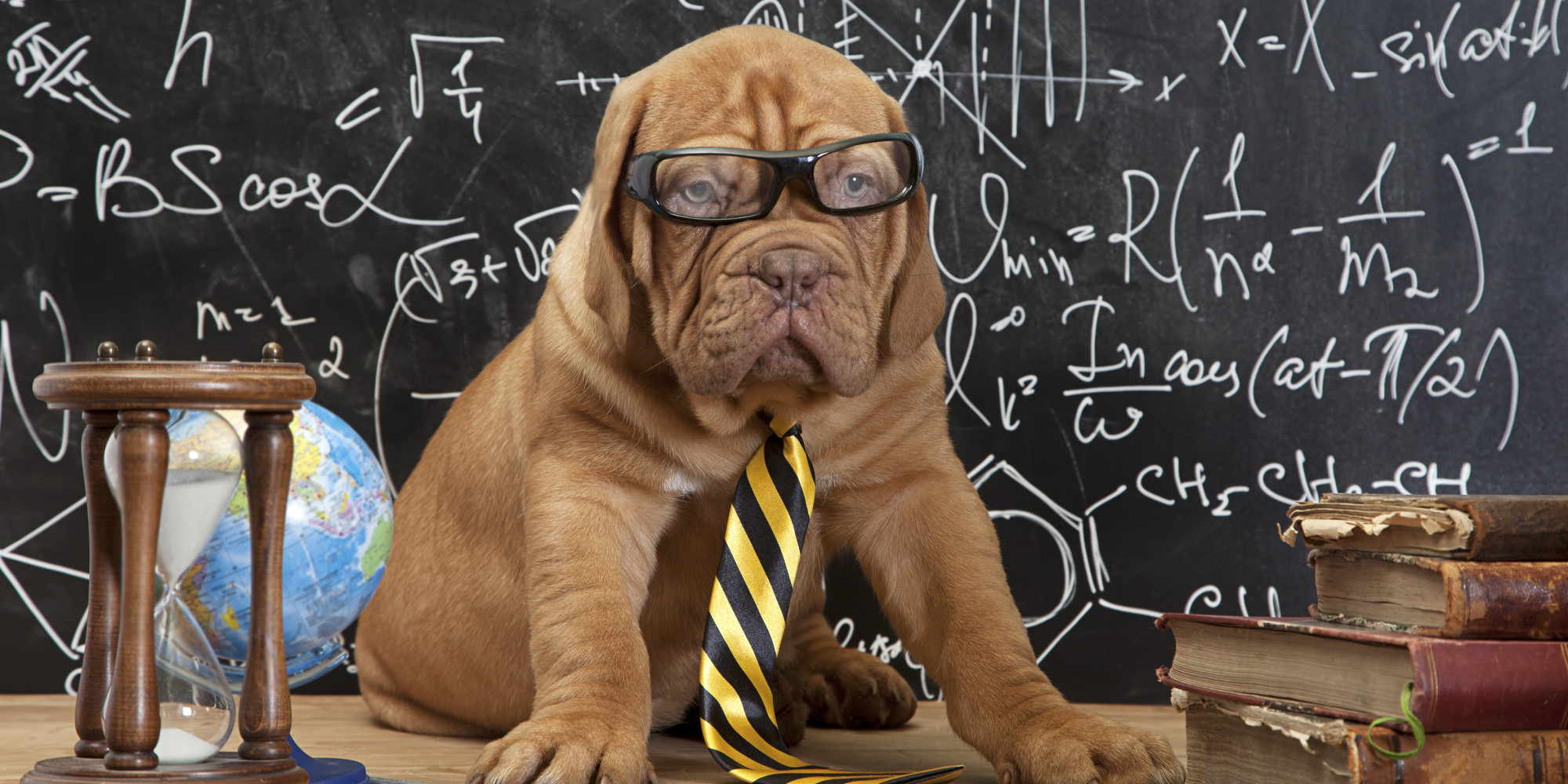 Tell
Factual
Brief
Efficient
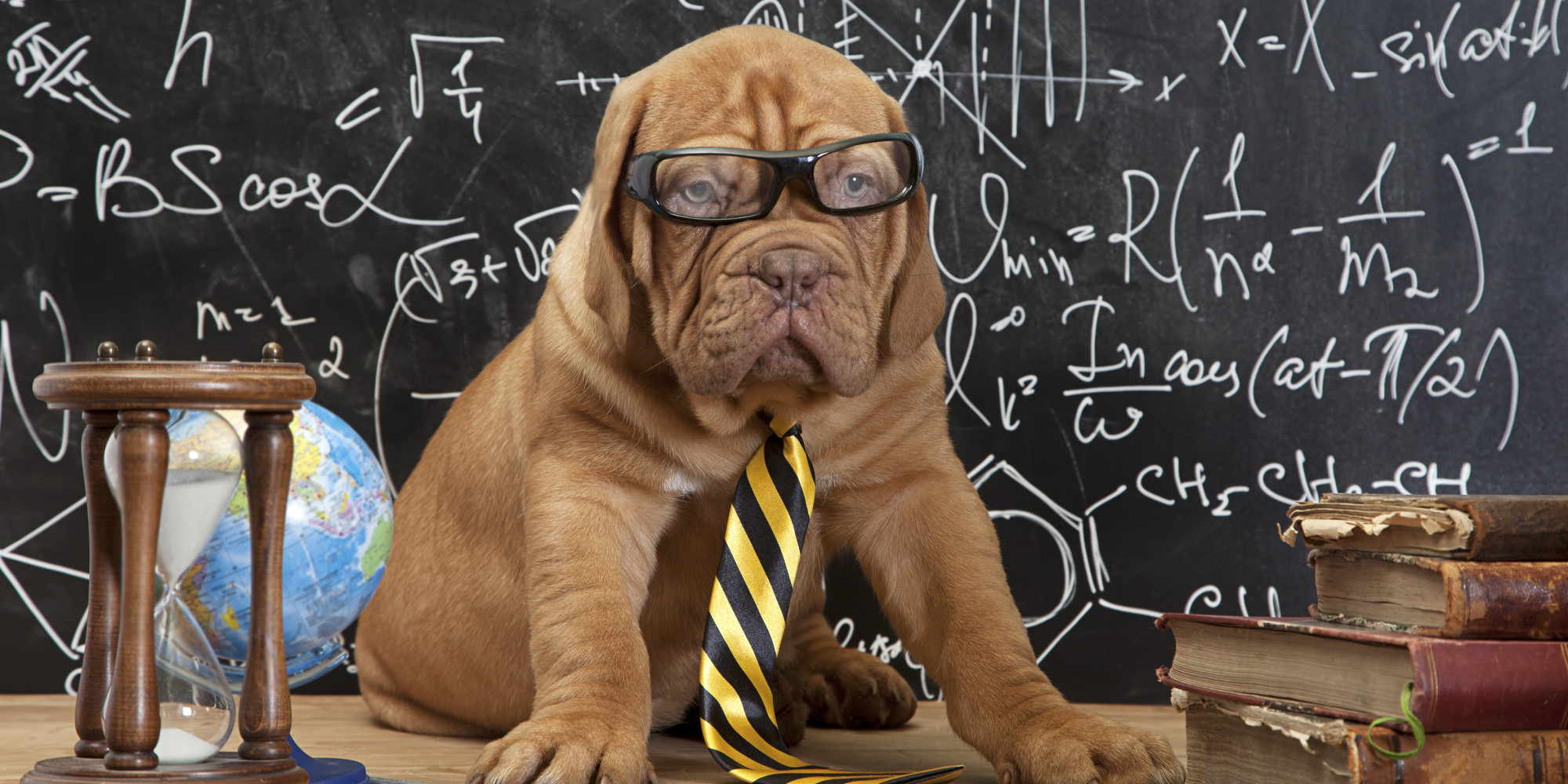 Tell
Factual
Brief
Efficient 
Usually does not stir the heart.
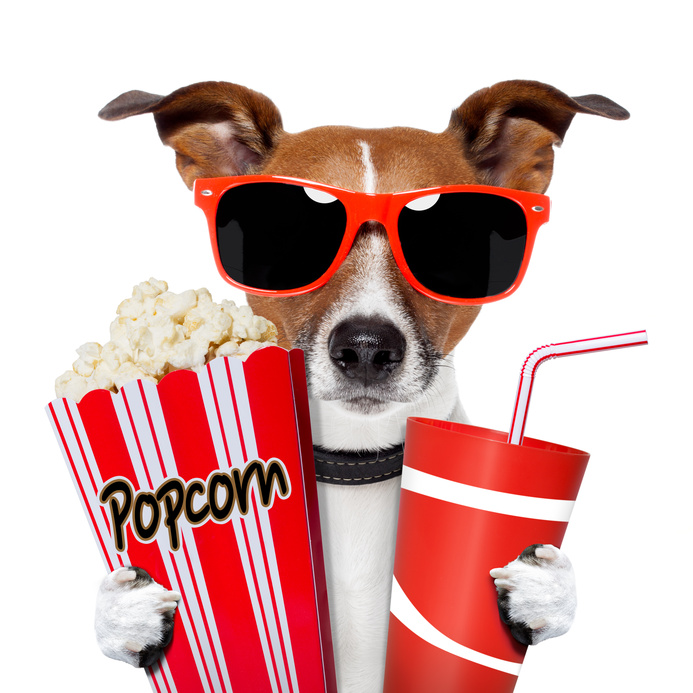 Show
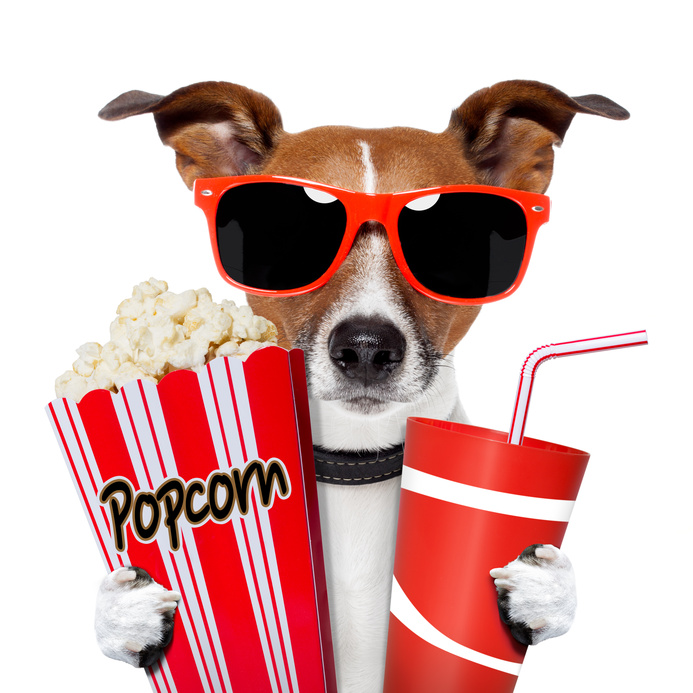 Show
Richer in detail
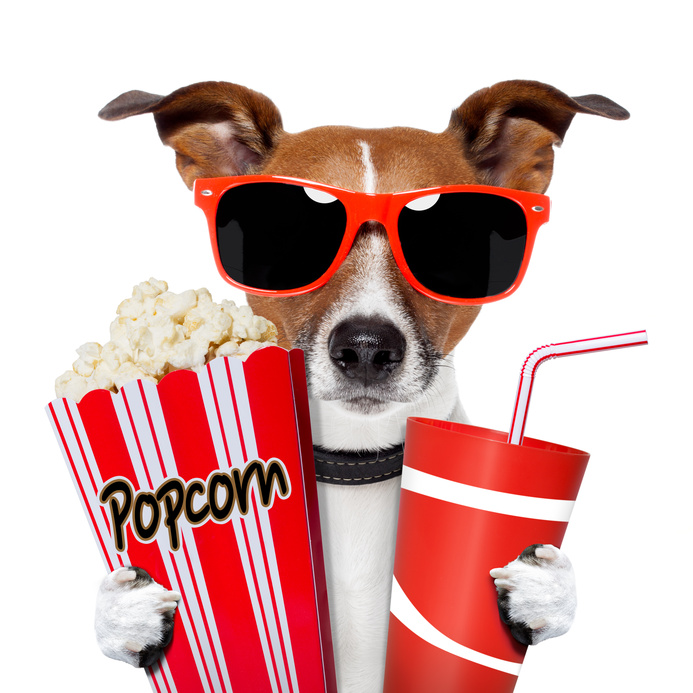 Show
Richer in detail
Not efficient
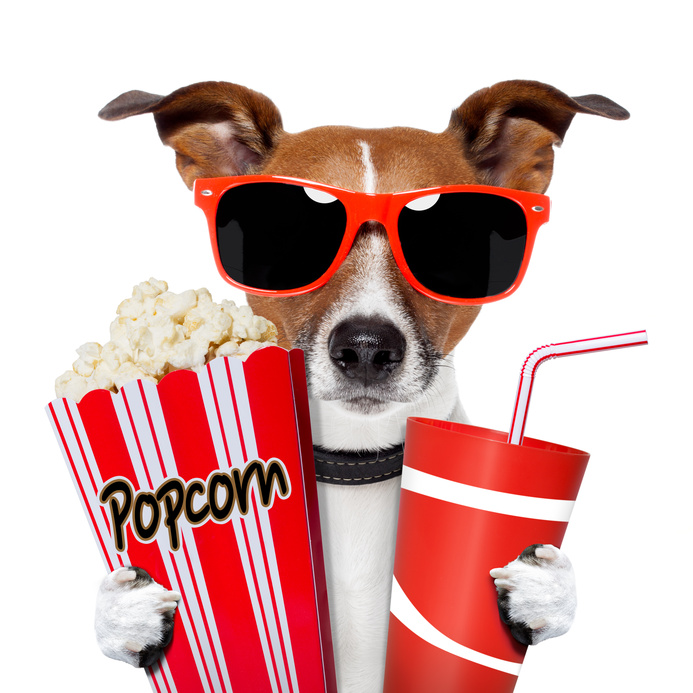 Show
Richer in detail
Not efficient
Loves detail
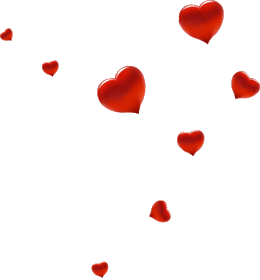 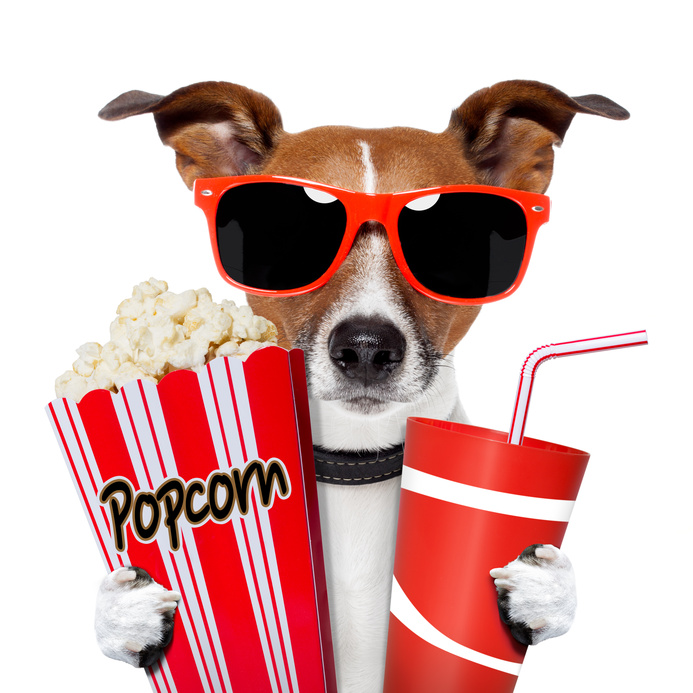 Show
Richer in detail
Not efficient
Loves detail
Engages the heart
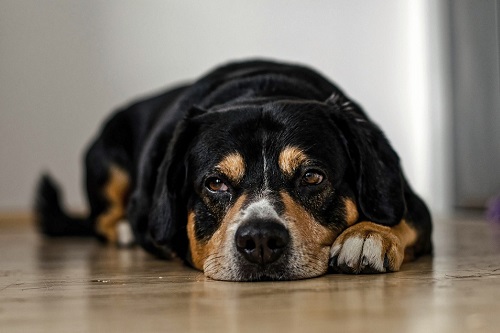 TellMy Uber driver is weird.
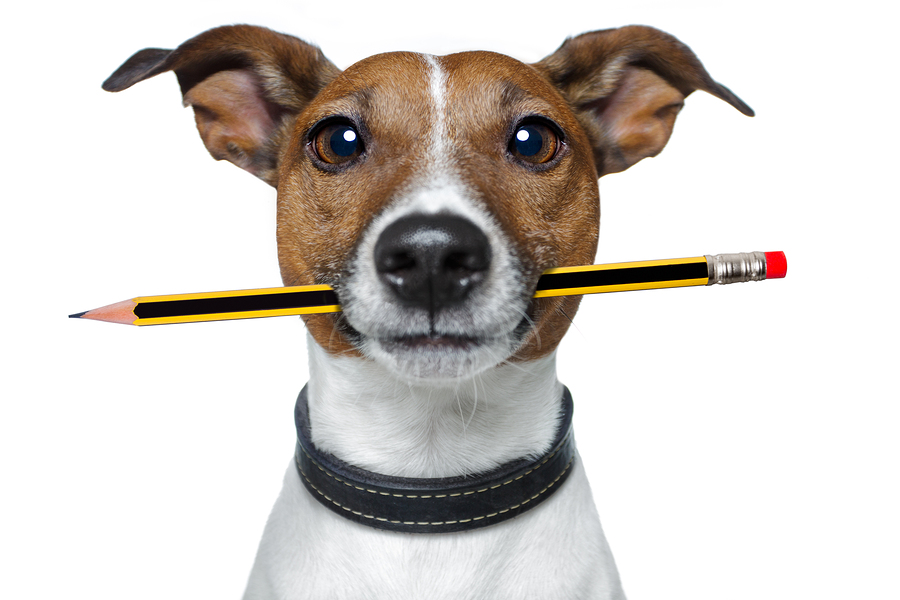 TellMy Uber driver is weird.
Show
As I climb into the car, the driver turns to me, looking like a deflated airbag and sounding like talk radio on repeat.
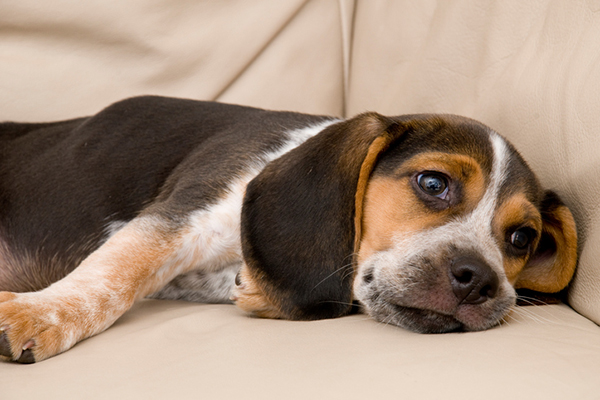 TellThe old man was crippled.
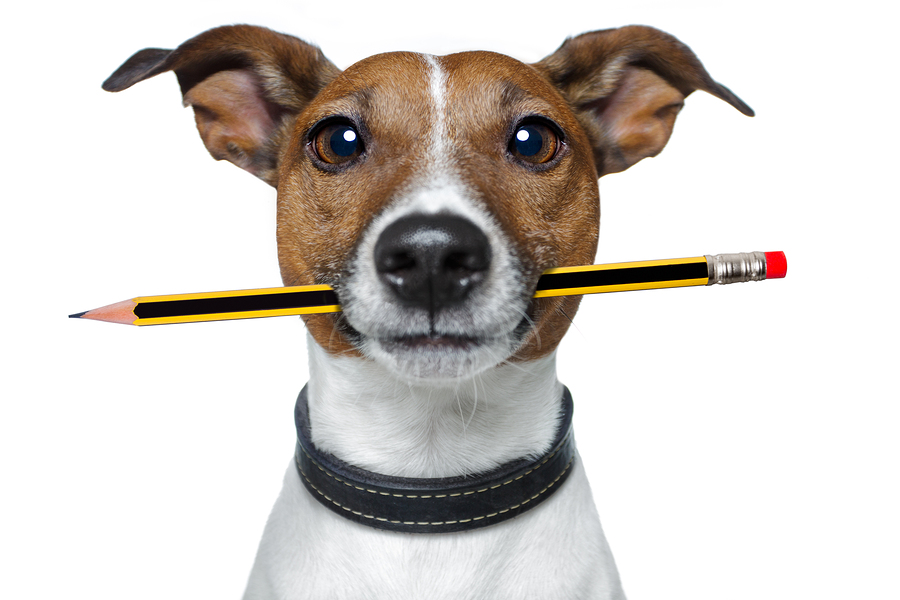 TellThe old man was crippled.
Show
He was bent into a capital C, his head leaning so far forward, his gray beard brushed his knees.
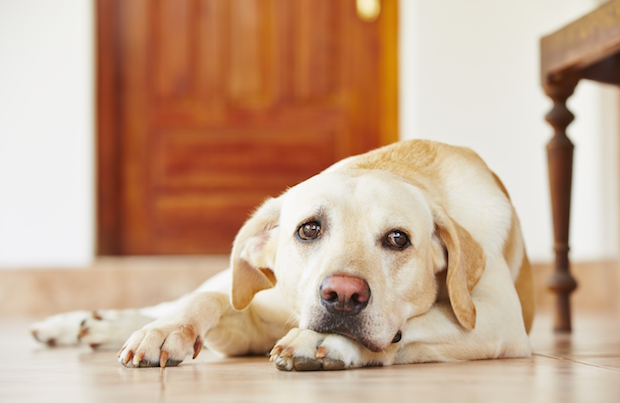 TellI hate her.
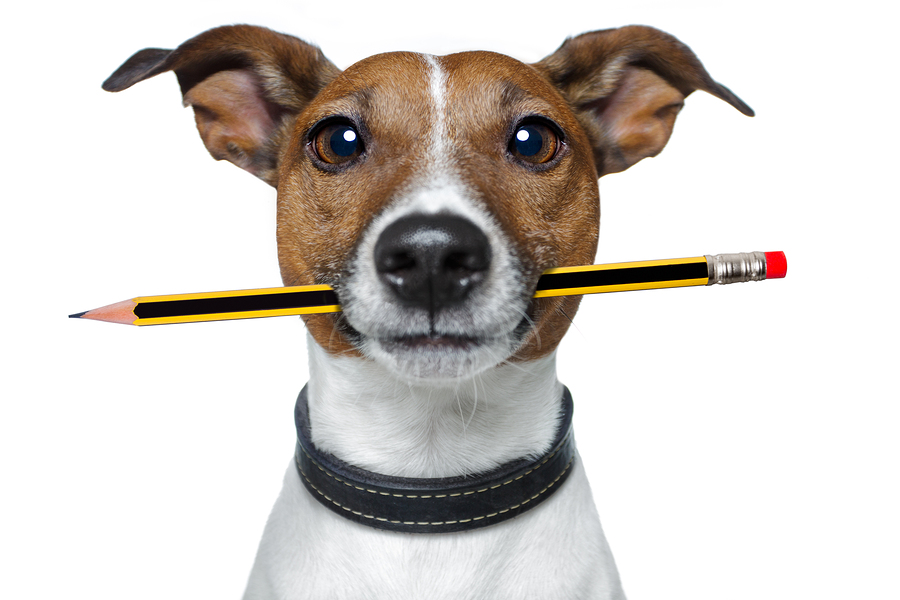 TellI hate her.
Show
When she stood to speak, I sank in my chair. There was nothing she was going to say that I wanted to hear.
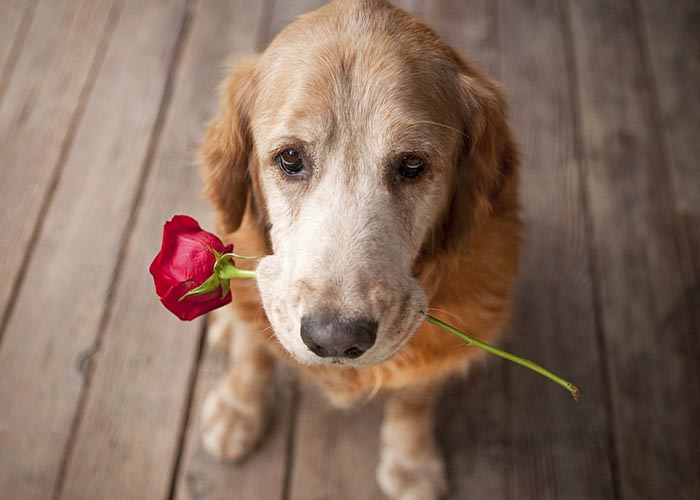 LOVE (LIKE)
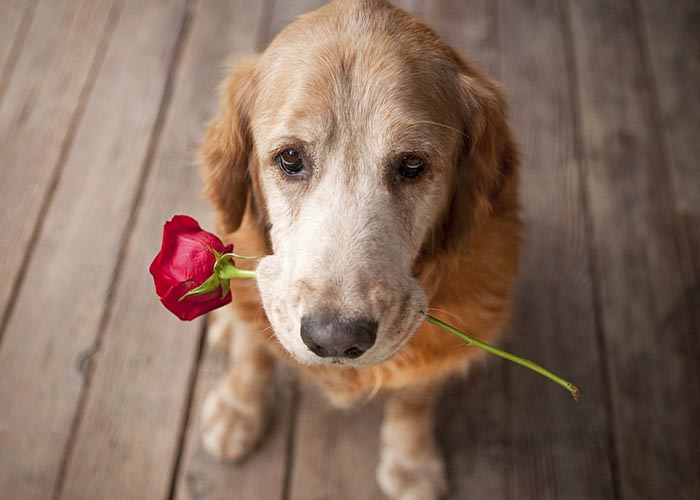 LOVE (LIKE)
I like my hamburgers a little burnt.
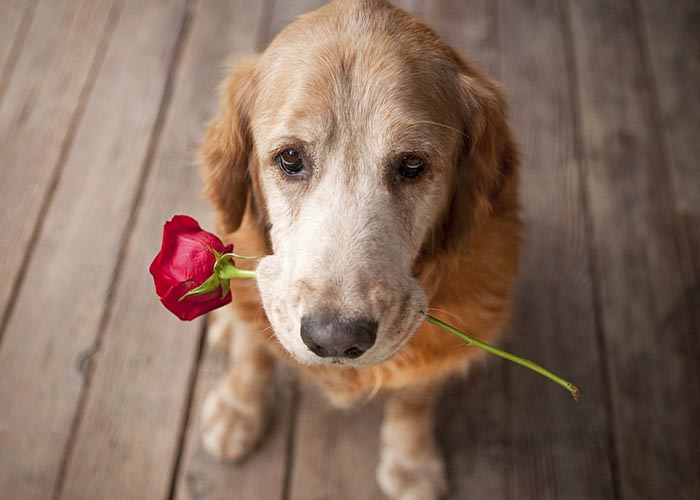 LOVE (LIKE)
I like my hamburgers a little burnt.
I did the dishes.
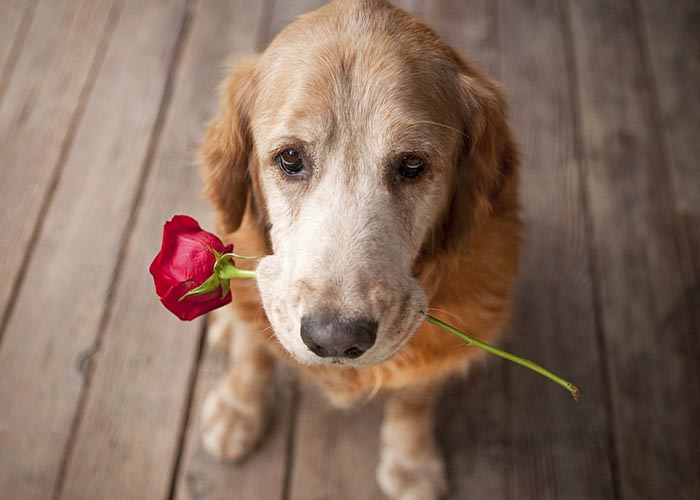 LOVE (LIKE)
I like my hamburgers a little burnt.
I did the dishes.
No, your hair’s not too short.
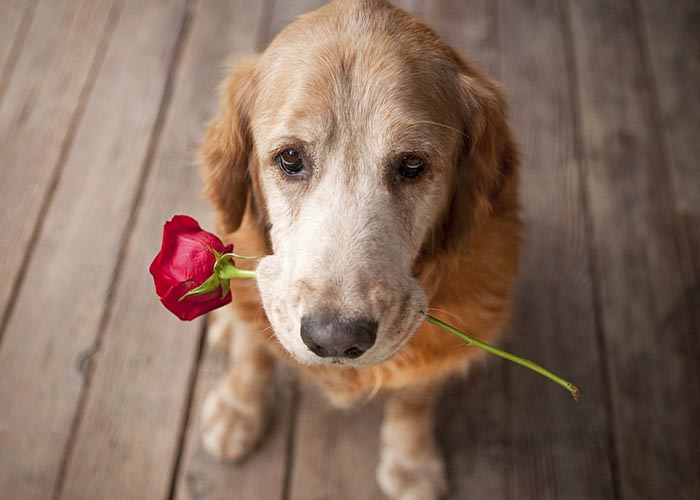 LOVE (LIKE)
I like my hamburgers a little burnt.
I did the dishes.
No, your hair’s not too short.
Take my jacket; I’m not cold at all.
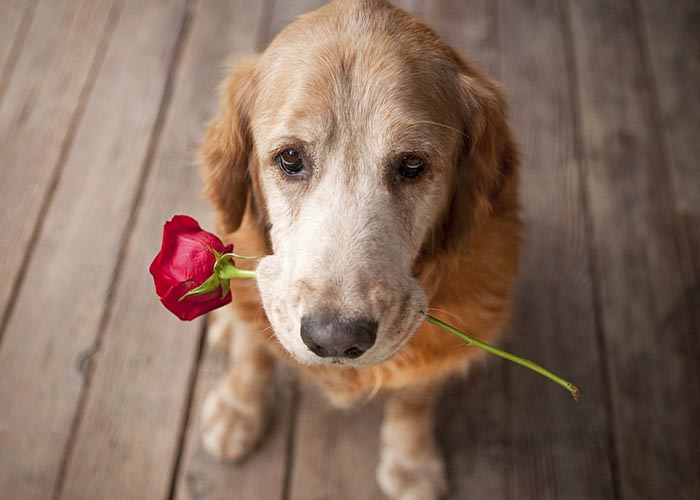 LOVE (LIKE)
I like my hamburgers a little burnt.
I did the dishes.
No, your hair’s not too short.
Take my jacket; I’m not cold at all.
SAD
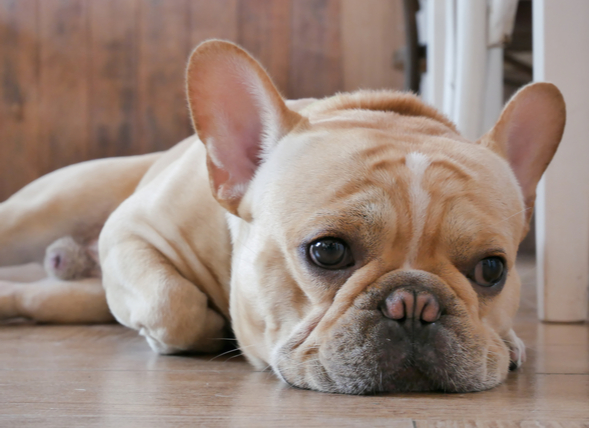 SAD
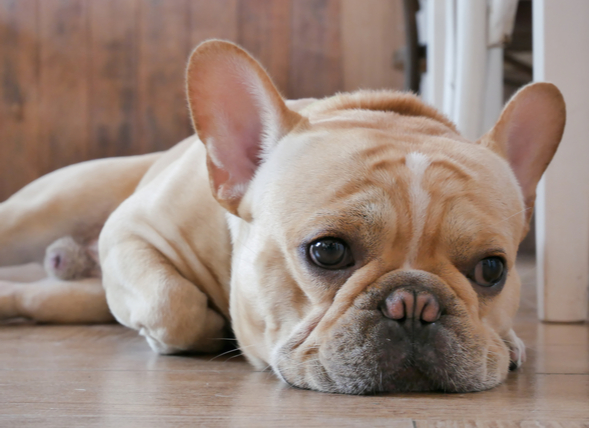 I don’t feel like eating ice cream today.
SAD
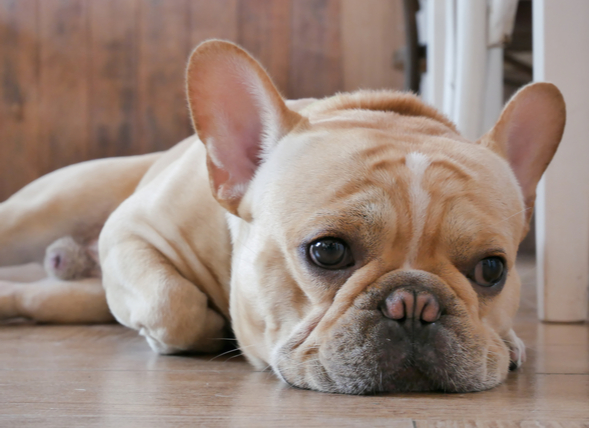 I don’t feel like eating ice cream today.
The dog’s ears sagged like a popped balloon.
SAD
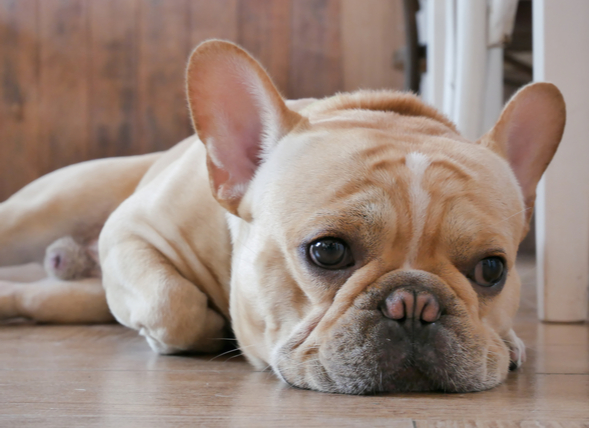 I don’t feel like eating ice cream today.
The dog’s ears sagged like a popped balloon.
Kimo put his hands in his pockets. “I nevah like play anyway,” he muttered, turning toward his house. Billy-dem just laughed.
SAD
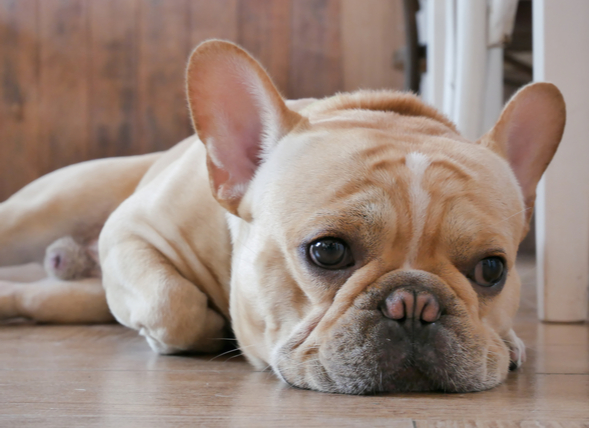 I don’t feel like eating ice cream today.
The dog’s ears sagged like a popped balloon.
Kimo put his hands in his pockets. “I nevah like play anyway,” he muttered, turning toward his house. Billy-dem just laughed.
“Oh, you pau beach already?” I said. “I just got here.”
SAD
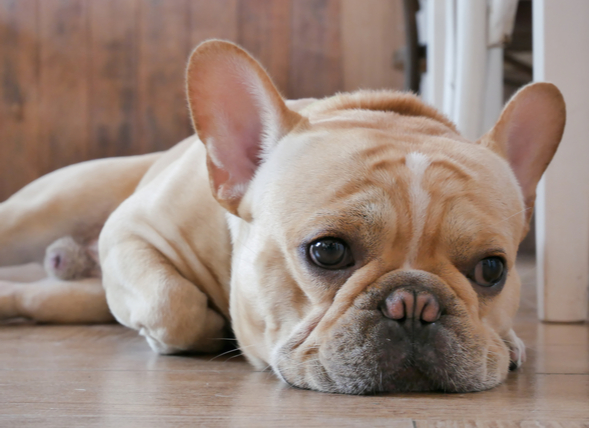 I don’t feel like eating ice cream today.
The dog’s ears sagged like a popped balloon.
Kimo put his hands in his pockets. “I nevah like play anyway,” he muttered, turning toward his house. Billy-dem just laughed.
“Oh, you pau beach already?” I said. “I just got here.”
AFRAID (DARK / SCARY)
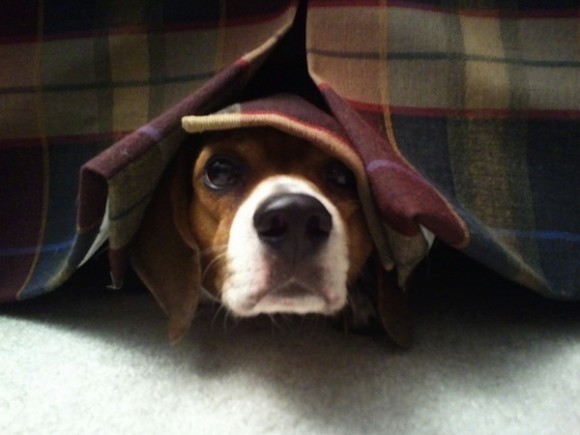 AFRAID (DARK / SCARY)
Her breath was the color of tombstones.
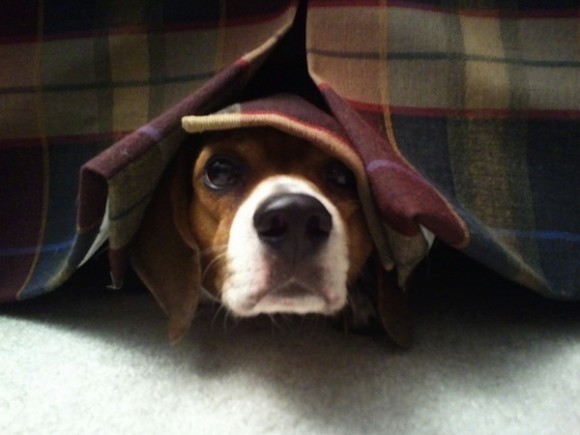 AFRAID (DARK / SCARY)
Her breath was the color of tombstones.
The nicotine trees crowded the pathway as a cancerous fog approached.
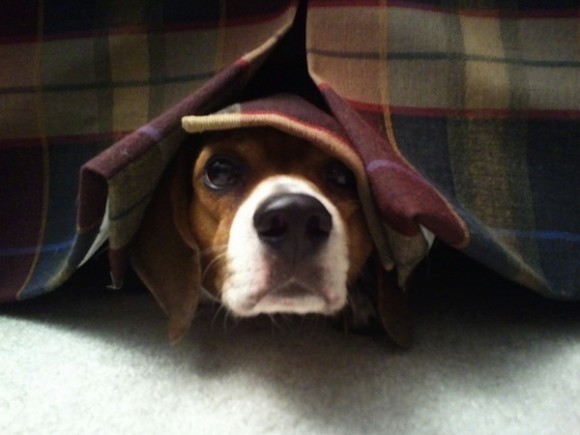 AFRAID (DARK / SCARY)
Her breath was the color of tombstones.
The nicotine trees crowded the pathway as a cancerous fog approached.
A chill shivered down my arm as though a thousand spiders were coming home.
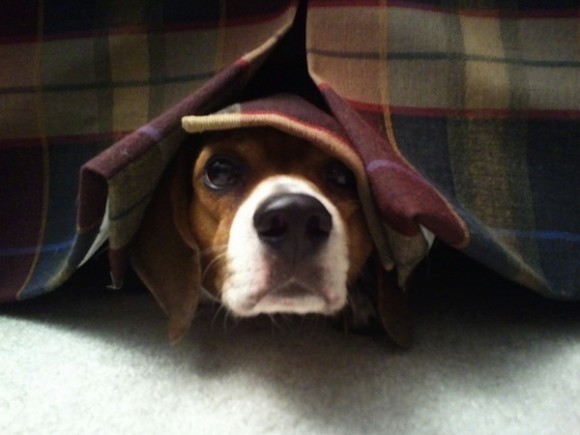 AFRAID (DARK / SCARY)
Her breath was the color of tombstones.
The nicotine trees crowded the pathway as a cancerous fog approached.
A chill shivered down my arm as though a thousand spiders were coming home.
“Who’s there?” I called into the empty house.
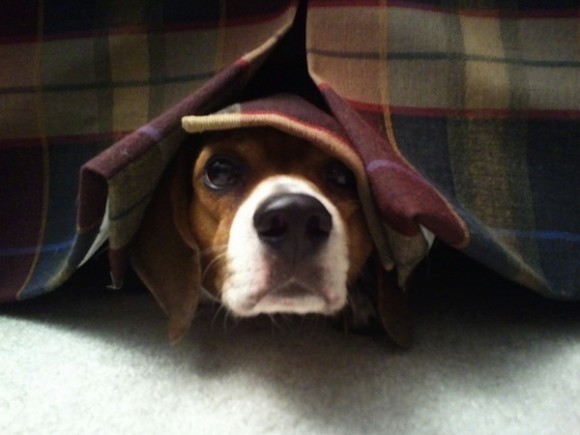 AFRAID (DARK / SCARY)
Her breath was the color of tombstones.
The nicotine trees crowded the pathway as a cancerous fog approached.
A chill shivered down my arm as though a thousand spiders were coming home.
“Who’s there?” I called into the empty house.
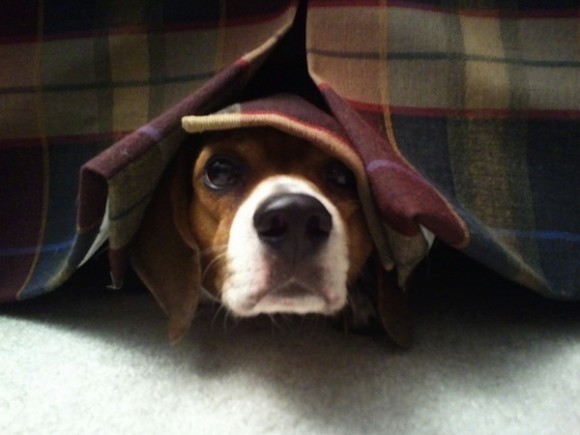 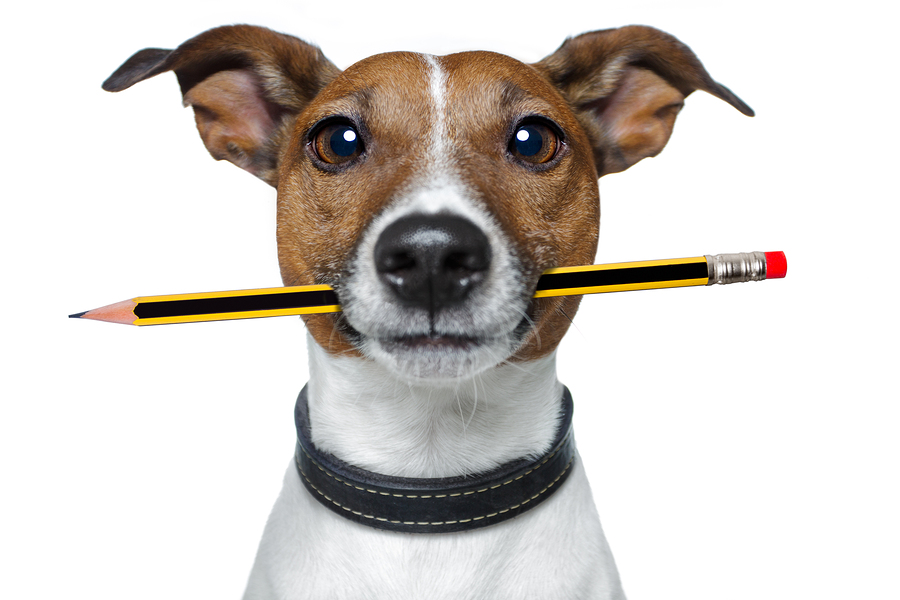 Show (Not Tell) Challenge
It was a dark and stormy night.
Pualani didn’t want to do her homework. She wanted to make up a song about the ocean.
Kalani was mad at Maka and didn’t want to talk.
It was cold in the house.
WILD CARD: write a sentence that tells and then rewrite that sentence using words that show.
Share, Critique, Revise, Share
Find a partner
Share stories
Discuss what you like
Consider word choice
Brainstorm
Revise
Share again
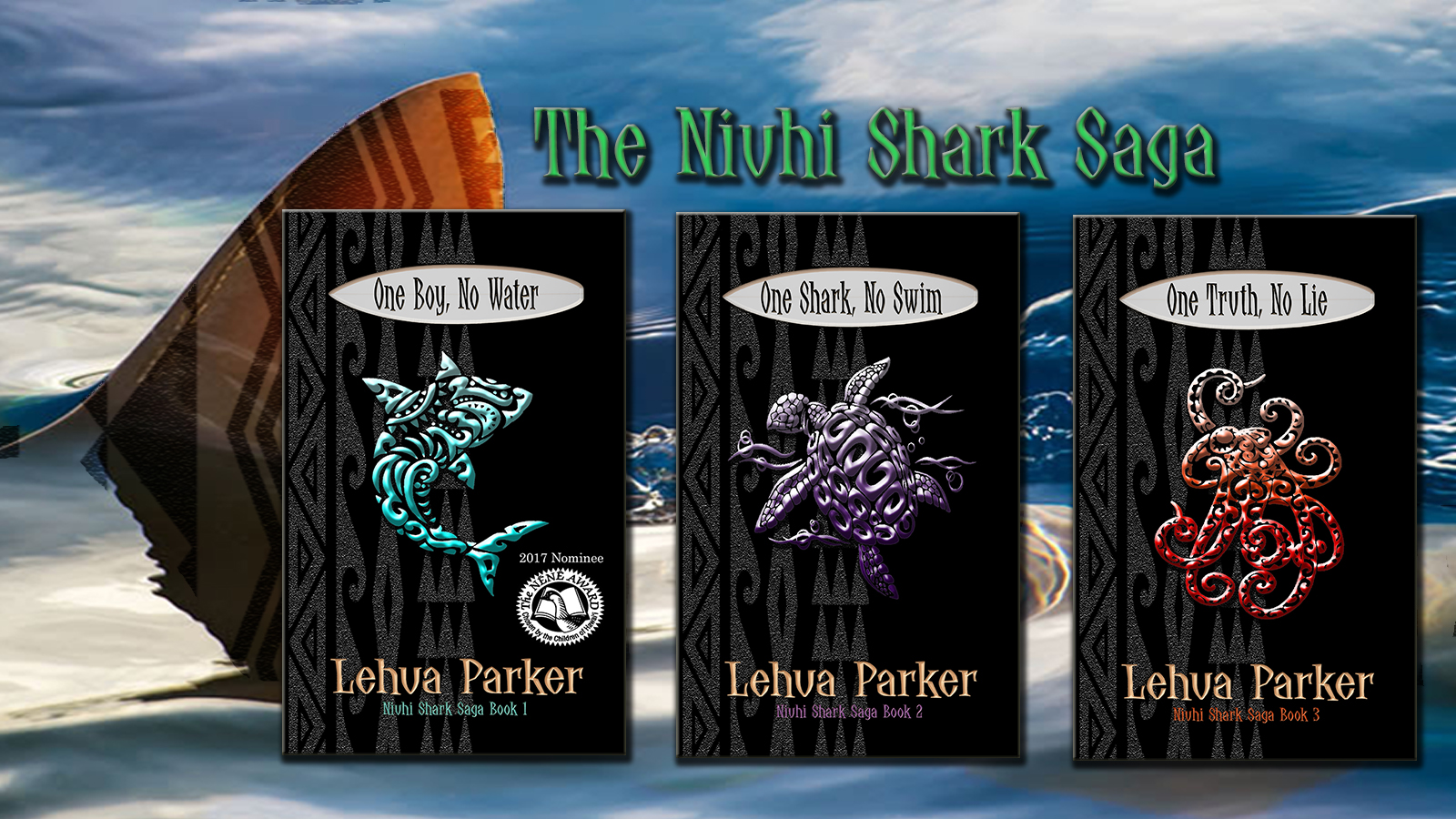